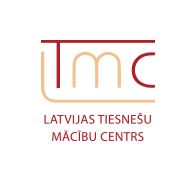 STARPINSTITŪCIJU SADARBĪBAbērnu tiesību aizsardzībā
Ilona Kronberga
Sanita Sīle
Gatis Litvins

2022
Bērnu tiesību aizsardzības sistēmas ES valstīs
Eiropas valstu prakse starpinstitūciju sadarbībā bērnu tiesību aizsardzības jomā ir noteikta, balstoties uz Eiropas Padomes Ministru komitejas vadlīnijām par bērniem draudzīgu justīciju.

Vadlīnijās uzsvērts, ka visos gadījumos, kad tiek pieņemti lēmumi par bērniem, ir jāveic konsultācijas un jāņem vērā dažādu profesionāļu ieteikumi.
Atkinsona modeļu klasifikācija
1) lēmumu pieņemšanas grupas (pamata uzdevums ir lēmumu pieņemšana);
2) apvienotās konsultatīvās un profesionālās pilnveides grupas (pamata uzdevums ir praktiskās informācijas apmaiņa, lai īstenotu profesionālo izaugsmi);
3) uz mērķa grupu (bērnu) centrēts sadarbības modelis konkrēta pakalpojuma sniegšanai vai uzdevuma veikšanai (pamata uzdevums ir sniegt bērnam konkrētu pakalpojumu noteiktā situācijā);
4) koordinēts pakalpojums – ieceļot koordinatoru, vienā vietā apkopojot dažādas zināšanas, lai sniegtu koordinētāku un visaptverošāku pakalpojumu (šis ir pastāvīgs risinājums, kas ilgstoši darbojas konkrētā bērnu tiesību aizsardzības jomā. Piemēram, sadarbības grupas Latvijas pašvaldībās, ko paredz Noteikumi, tāpat uz šo kategoriju var attiecināt arī Valsts bērnu tiesību aizsardzības inspekcijas Konsultatīvo nodaļu);
5) operatīvās reaģēšanas jeb krīzes komanda, kurā darbojas speciālisti no dažādām institūcijām vienlaicīgi un ar vienotu mērķi (piemēram, Valsts bērnu tiesību aizsardzības inspekcijas Krīzes komanda).
Bērnu tiesību aizsardzības sistēmas ES valstīs
Bērnu tiesību aizsardzības sistēmas ES valstīs uzbūves ziņā ir sarežģītas un viena no otras atšķiras, lai gan uz šīm sistēmām attiecas vieni un tie paši bērnu tiesību aizsardzības principi.

 Katras ES valsts ziņā ir izveidot efektīvāko sistēmu bērnu tiesību aizsardzībai savā valstī, kas atbilst konkrētās valsts vēsturiskai attīstībai, vērtībām un tiesību normām. 

Dažādība bērnu tiesību aizsardzības darba organizēšanā vērojama ne tikai ES valstu starpā, bet arī katrā dalībvalstī, kur tā variē pašvaldību līmenī.
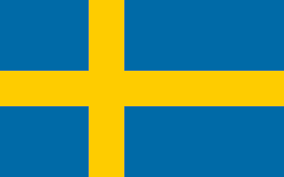 ES valstu prakse
Zviedrijā integrēts, uz bērnu centrēts starpinstitūciju sadarbības modelis, proti, Bērnu māja, kas ir vienas pieturas aģentūras (izvietotas visā valstī), kur speciālisti strādā ar bērniem, kas cietuši no vardarbības, vai tiem nodarīts citāda veida kaitējums bērna tiesību pārkāpuma gadījumā.
ES valstu prakse
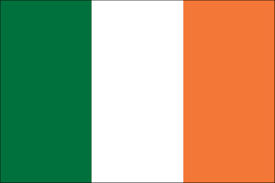 Īrijā starpinstitūciju sadarbība tiek koordinēta pašvaldībās divos līmeņos - pirmo līmeni veido konsultāciju vai plānošanas mehānisms, kuru formāli var veidot kā valdi, komiteju vai darba grupu, bet otro līmeni veido operatīvās reaģēšanas grupas, kas strādā ar konkrētiem gadījumiem. 

Sistēma tiek vadīta ar informācijas apmaiņas (tajā skaitā tiešsaistes tīmekļa vietnēs), tālākizglītības un aktuālu vadlīniju starpniecību, kas palīdz nodrošināt vienotu izpratni par kopīgiem mērķiem un uzdevumiem.
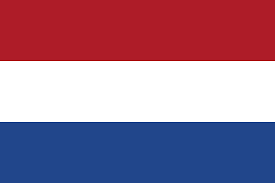 ES valstu prakse
Nīderlandē sistēma sastāv no dažādiem pakalpojumu līmeņiem: universālajiem, preventīvajiem un specializētajiem. 
Pakalpojumu grozs ir centralizēts valsts reģionu centros. Provinču centros un lielajās pilsētās darbojas Jauniešu aprūpes aģentūras, bet vietējo pašvaldību līmenī šo aģentūru nodaļas. 
Aprūpes padomdevēju komandas strādā vietējās pašvaldībās, to mērķis ir atbalstīt skolas, palīdzot pedagogiem atpazīt bērnu uzvedības riskus agrīnā posmā, kā arī izvēlēties atbilstošu atbalsta (pakalpojuma) veidu agrīnās vai citas intervences veikšanai. 
Speciālisti darbā pielieto integrētas darba metodes, lai strādātu ar vienu ģimeni, pēc viena plāna un ar vienu lietas vadītāju. 
Ikdienas starpinstitūciju darbs tiek veidots izglītības iestādēs.
ES valstu prakse
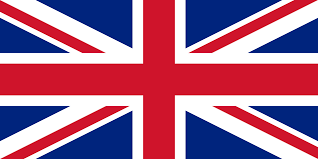 Apvienotā Karaliste: liela loma tiek atvēlēta prakses pētījumiem, uz kuru pamata regulāri tiek izstrādātas metodiskās vadlīnijas starpinstitūciju sadarbības formu vienveidīgai īstenošanai. 
Visu bērnu tiesību pārkāpumu preventīvo darbu plāno ap sociālo dienestu, bet starpinstitūciju sadarbības lokālās grupas pastāv, lai sniegtu sociālajam dienestam divu veidu atbalstu: 
informāciju par bērniem, kuri, iespējams, atrodas sociālā riska situācijās, un 
bērnu vajadzībām atbilstošus pakalpojumus. 
Starpinstitūciju sadarbība tiek organizēta, lai veiktu piecus uzdevumus: risku un vajadzību identificēšanu bērnam un ģimenei; bērnu nāves sociālo iemeslu noskaidrošanas procesā; pakalpojumu nodrošināšanas procesā; informācijas apmaiņas procesā; sarežģītu lēmumu pieņemšanas gadījumos.
ES valstu prakse
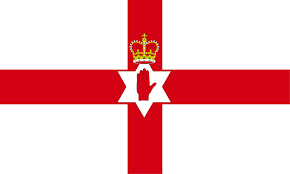 Ziemeļīrija: starpinstitūciju sadarbības formas tiek lietotas ne tikai bērnu tiesību aizsardzības procesos sociālajā jomā, bet arī citās bērnu tiesību pārkāpumu prevencijas jomās, tajā skaitā atbildības piemērošanā par likuma pārkāpumiem. 

Starpinstitūcijas darbības formā tiek pieņemti lēmumi par rīcību bērna izdarītu likumpārkāpumu gadījumos. Sadarbībai starp dažādu jomu profesionāļiem un iestādēm ir liela loma, īstenojot starpinstitucionālo procesu bērnu antisociālas uzvedības lietās - nepilngadīgo konferenci. Šajā konferencē pašmērķis nav piemērot sodu, bet rast risinājumu bērna uzvedības korekcijai.
Bērnu tiesību aizsardzība Latvijā
Bērna tiesību aizsardzība ir process, kas noteikts ar tiesību normām, lai nodrošinātu, ka visas likumā noteiktās bērnu tiesības tiktu īstenotas – uz dzīvību un attīstību, ģimeni, individualitāti; uz privāto dzīvi, personas neaizskaramību un brīvību; uz pilnvērtīgiem dzīves apstākļiem, izglītību un jaunradi u. c.
Bērna interesēs ir, ka tiek nodrošināta tāda situācija, kurā bērna tiesības ir iespējams nodrošināt. Tāpēc ir būtiski, lai bērna tiesību aizsardzības process norisinātos tādās formās, kas vienlaikus ir gan efektīvas, gan nodrošina likumā noteiktos rezultātus – bērna tiesības.
Tiesiskais regulējums
Bērnu tiesības ir balstītas tās principos, kas ietverti starptautiskajos un Latvijas tiesību aktos. 
Piemēram, blakus Bērnu tiesību konvencijā noteiktajam arī Bērnu tiesību aizsardzības likums noteic bērna tiesību aizsardzības principus, tai skaitā to, ka bērna tiesību aizsardzība īstenojama, sadarbojoties ar ģimeni, valsts un pašvaldību institūcijām, sabiedriskajām organizācijām un citām fiziskajām un juridiskajām personām. 
Tātad tiek noteikts, ka bērnu tiesību aizsardzības process organizējams starpinstitucionālās un multidisciplinārās sadarbības veidā.
Multidisciplinārais un starpinstitucionālais raksturs
Lai veicinātu šādu pieeju, Bērnu tiesību aizsardzības likums no 2017. gada 28. marta tika papildināts ar noteikumu, ka institūciju sadarbības organizēšanu un kārtību, kādā īstenojama bērnu tiesību aizsardzība, noteic Ministru kabinets. 
2017. gada 12. septembrī stājās spēkā Ministru kabineta noteikumi Nr. 545 “Noteikumi par institūciju sadarbību bērnu tiesību aizsardzībā”, kas noteic starpinstitūciju sadarbību bērnu tiesību aizsardzībā.
Problēmu risināšana noris veiksmīgāk, ja starp izglītības iestādēm, pašvaldību institūcijām un vietējām nevalstiskajām organizācijām ir izveidojies sadarbības modelis, kas sniedz iespēju ikdienas profesionālo pienākumu veikšanai piesaistīt vairāk resursu, nekā pierasts.
Multidisciplinārais un starpinstitucionālais raksturs
Bērnu tiesības ir bērna cilvēktiesības, tāpēc šī tiesību apakšnozare ir visai komplicēta un plaša. 
Bērnu tiesību jautājumi ir cieši saistīti ar dažādām citām tiesību nozarēm, piemēram, – administratīvo pārkāpumu tiesībām, krimināltiesībām, īpaši ar civiltiesībām (ģimenes tiesībām, mantojuma tiesībām) un citām. 
Bērna tiesībām ir horizontāls raksturs, jo tās saistītas gandrīz ar visām citām tiesību piemērošanas nozarēm. Minētais nozīmē, ka bez starpinstitūciju sadarbības bērnu tiesību efektīva piemērošana nav iespējama.
Starpinstitūciju sadarbības līmeņi
Saskaņā ar tiesību normās noteikto šobrīd starpinstitūciju sadarbība bērnu tiesību aizsardzībā Latvijā tiek organizēta divos līmeņos, proti:
a) valsts līmenī – Bērnu lietu sadarbības padome, kas darbojas pie Labklājības ministrijas,
b) pašvaldību līmenī – pašvaldībās organizētās sadarbības grupas.
Abos līmeņos veicamos uzdevumus un sadarbību starp šiem abiem līmeņiem nosaka noteikumi Nr. 545 “Noteikumi par institūciju sadarbību bērnu tiesību aizsardzībā” un Bērnu lietu sadarbības padomes nolikumā ietvertie uzdevumi.
Pašvaldības loma
Starpinstitūciju sadarbības veicināšanā liela loma ir pašvaldībām. 
Katra Latvijas ģimene, kurā ir bērni, dzīvo kādā noteiktā pašvaldībā. 
Tieši pašvaldība ir tā, kas visvairāk saistīta ar bērnu ikdienu, nodrošinot dažādus pakalpojumus bērniem un ģimenēm viņu dzīves vietā. Minētā dēļ šo vadlīniju mērķa grupa ir tieši pašvaldību profesionāļi, kas veic savus pienākumus starpinstitūciju sadarbības formā, kā arī citi bērnu tiesību aizsardzībā iesaistītie valsts iestāžu un nevalstiskā sektora speciālisti.
Starpinstitucionālais modelis
Pienākumu sadarboties dažādu institūciju un profesiju pārstāvjiem atsevišķos gadījumos likumdevējs ir noteicis dažādos tiesību aktos, kas vienlaikus noteic šo procesu kārtību.
Tomēr virknē situāciju, kas saistītas ar sociālo un izglītības jomas darbu vai bērnu tiesību pārkāpumu prevencijas jomu, sadarbības formas nebija noteiktas. 
Minēto apstākļu dēļ sadarbības pienākums nebija izprasts un īstenots vienveidīgi un mērķēti, ne vienmēr visas iesaistītās institūcijas izprata to, ko dara citas institūcijas, kādas ir to nepieciešamības un vajadzības, lai tās pēc iespējas labāk ar citu institūciju palīdzību varētu izpildīt savā kompetencē esošos pienākumus un uzdevumus bērnu tiesību aizsardzībā.
Starpinstitucionālās sadarbības virsuzdevumi
Virsuzdevumi, kas šobrīd ir noteikti tiesību normās par starpinstitūciju sadarbību bērnu tiesību aizsardzībā, ir:
a) savlaicīga un kvalitatīva informācijas apmaiņa visu iesaistīto institūciju un speciālistu starpā;
b) savstarpēja izpratne par bērnu tiesību aizsardzības jomā strādājošo institūciju un speciālistu pienākumiem;
c) vienota izpratne par kopīgiem mērķiem, lai darbs ar bērnu un ģimeni tiktu uzsākts savlaicīgāk un maksimāli efektīvi.
Sadarbības grupa
Var pieaicināt pārstāvjus no:
izglītības iestādēm;
bērnu aprūpes iestādēm;
ieslodzījuma vietām;
pedagoģiski medicīniskās komisijas;
administratīvās komisijas;
Valsts probācijas dienesta;
Valsts policijas;
nevalstiskajām organizācijām.
Iekļauj pārstāvjus no:
pašvaldības policijas vai Valsts policijas, ja pašvaldība nav izveidojusi pašvaldības policiju vai nav deleģējusi pašvaldības policijas uzdevumus citai pašvaldībai;
pašvaldības sociālā dienesta;
pašvaldības izglītības pārvaldes vai izglītības speciālistu;
bāriņtiesas.
Sadarbības grupa
Sadarbības grupu galvenais uzdevums ir nodrošināt platformu, kuras ietvaros starp iesaistītajām institūcijām notiek regulāra informācijas apmaiņa gan par sadarbību, gan par individuālajiem un aktuāliem gadījumiem. 
Īstenojot sadarbību, kopīgais darbs ir mērķtiecīgāks, atbilstoši vienotai izpratnei par saskaņotu un koordinētu katras institūcijas rīcību ar bērnu un ģimeni.
Sadarbības grupa darbojas kā konsultatīva koleģiāla platforma nolūkā sekmēt efektīvu institūciju savstarpēju sadarbību bērnu tiesību aizsardzībā, kā arī darbu ar bērnu un ģimeni katra iesaistītā institūcija veic un lēmumus pieņem atbilstīgi savai kompetencei.
Sadarbības grupas uzdevumi
izskatīt individuālus gadījumus saistībā ar iespējamiem bērna tiesību pārkāpumiem, ja ir nepieciešama ātra rīcība un vairāku institūciju sadarbība un radušos situāciju nav iespējams atrisināt vienas institūcijas ietvaros vai nav to izdevies atrisināt ilgstošā laikposmā;
analizēt situācijas bērnu tiesību aizsardzības jomā un pašvaldībai sniegt priekšlikumus novada vai republikas pilsētas bērnu tiesību aizsardzības programmas izstrādei, tostarp par nepieciešamajiem pasākumiem institūciju sadarbības sistēmas pilnveidošanai un saskaņotai un koordinētai institūciju sadarbībai;
Labklājības ministrijai sniegt priekšlikumus normatīvo aktu pilnveidei un sadarbības uzlabošanai bērnu tiesību aizsardzības jomā kopumā;
informēt sabiedrību (pašvaldības iedzīvotājus) par aktuāliem bērnu tiesību aizsardzības jautājumiem.
Sadarbības grupu modeļi
Sadarbības grupa darbojas saskaņā ar pašvaldības domes izdotu nolikumu.
Sadarbības grupas nolikumā tiek noteikta sadarbības grupu sasaukšanas kārtība, darba organizācija un atbildības jomas. 
Tai skaitā tiek ietverts regulējums par savstarpējo sadarbību starp vienas pašvaldības teritorijā izveidotajām vairākām sadarbības grupām, dažādu pašvaldību izveidotajām sadarbības grupām, kā arī ar ētiku, konfidencialitāti, datu aizsardzību un citi jautājumi.
Sadarbības grupu modeļi
Pašvaldībās var un arī pastāv vairāki starpinstitūciju sadarbības grupu darbības organizācijas modeļi:
vienā pašvaldībā ir viena sadarbības grupa;
vienā pašvaldībā ir vairākas dažādu līmeņu sadarbības grupas, kuru starpā ir nolikumā noteikta pienākumu sadale;
vairākas pašvaldības ir vienojušās par vienas starpinstitūciju sadarbības grupas izveidi, kuras kompetencē ir bērnu tiesību aizsardzība vairākās pašvaldībās.
Sadarbības grupu modeļi
Sadarbības grupu darba organizācijas modeļa izvēle ir katras pašvaldības lēmums.
Pēc administratīvi teritoriālās reformas ieteicams veidot modeli, kas pēc savas struktūras ir visaptverošs, proti – modeli b). 
Modelis a) varētu būt smagnējs lielām pašvaldībām.
Modelis c) pēc administratīvi teritoriālās reformas būtu piemērojams, ja galvenā sadarbības grupa pastāvētu pie reģionāliem centriem (ja tādi tiktu attīstīti) un veiktu uzdevumus, kas saistīti ar plānošanu, tiesību normu pilnveidi un sadarbību ar Bērnu lietu padomi. Šādā gadījumā apvienotajos novados strādājošās sadarbības grupas varētu iesaistīties individuālo gadījumu risināšanā. 
Vienlaikus jāatzīmē, ka pie c) modeļa būtu nepieciešama saikne jeb starpprofesionāļu grupas, kuras darbotos vismaz izglītības iestādēs.
Paldies par līdzdalību un veltīto uzmanību!